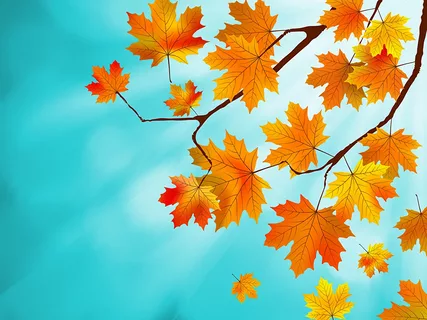 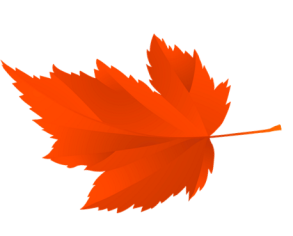 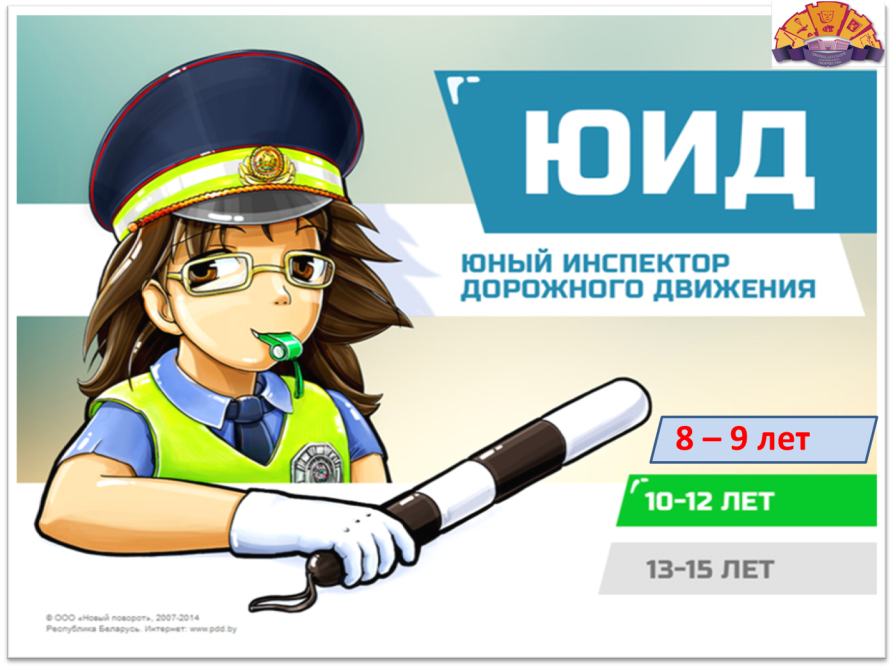 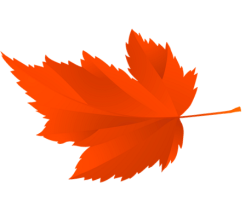 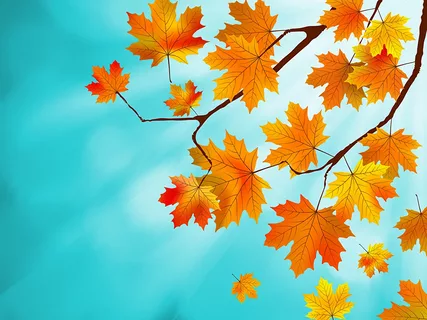 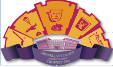 Конкурс
 «Осенний сезон»
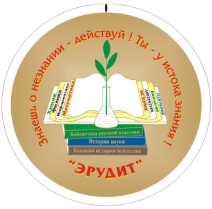 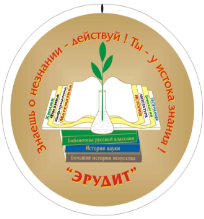 Категория
«Эрудит»
г. Чита, 2018 год, ДД(Ю)Т
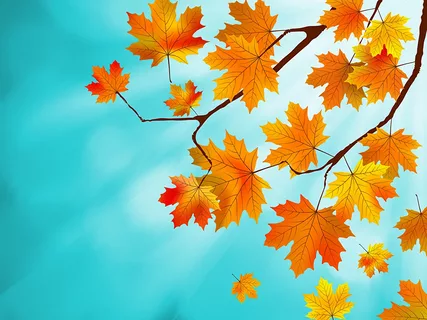 Вопрос № 1
Разрешено ли в показанной ситуации осуществлять посадку на переднее пассажирское место с проезжей части дороги?
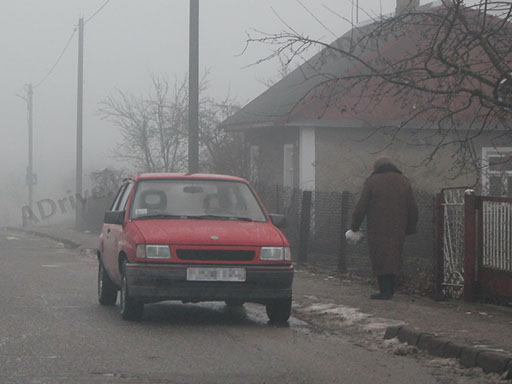 1.  Да, разрешено.

2.  Нет, не разрешено.
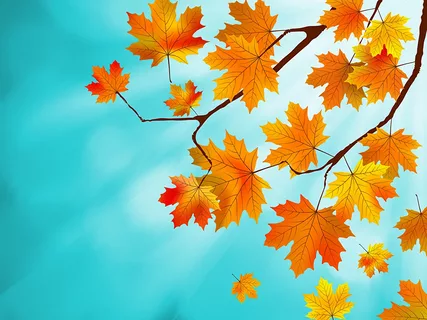 Вопрос № 2
После окончания в показанном месте велопешеходной дорожки как необходимо двигаться пешеходу?
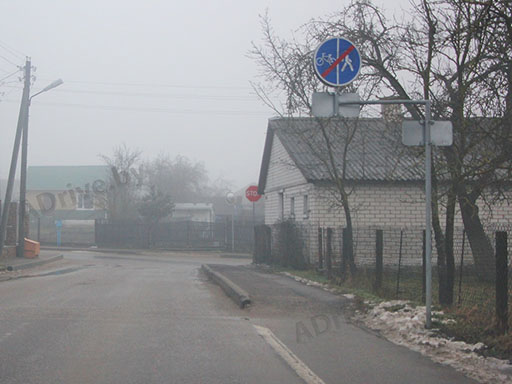 1.  По тротуару.

2.  По краю проезжей части дороги.

По тротуару 
или краю
проезжей части дороги.
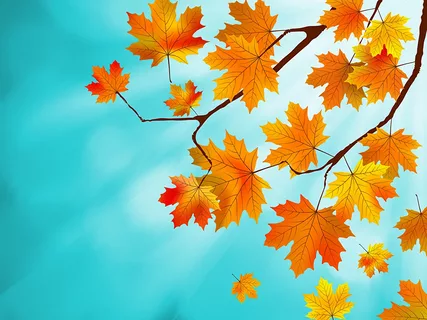 Вопрос № 3
Как называются условия, при которых видимость в направлении движения составляет менее 300 метров из-за сильного тумана?
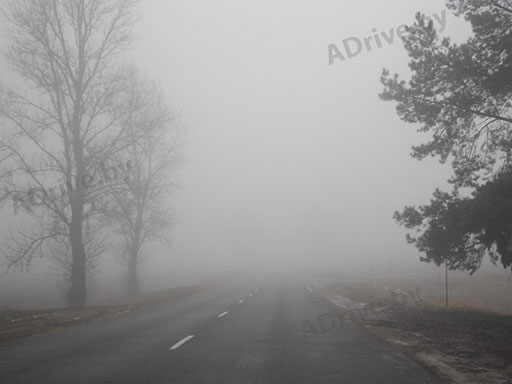 1.Темное время суток.
2.Недостаточная видимость.
3. Ограниченная обзорность.
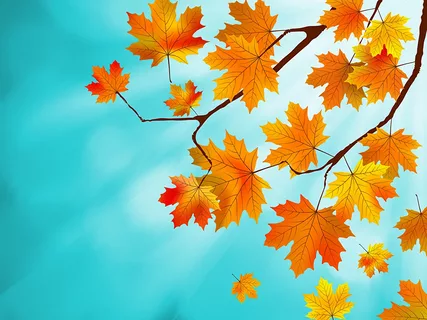 Вопрос № 4
Как называется такая скамейка?
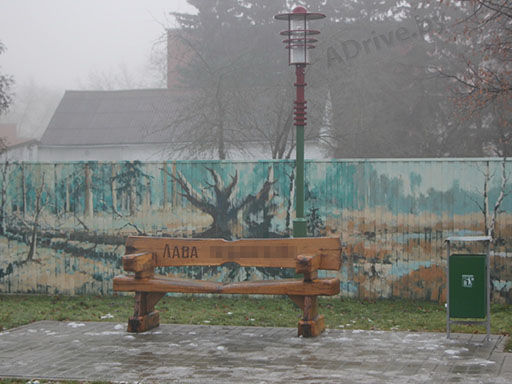 1. Скамейка раздора.

2. Скамейка ожидания.

3. Скамейка с мусоркой.

4.  Скамейка примирения.

5.  Скамейка под фонарем.
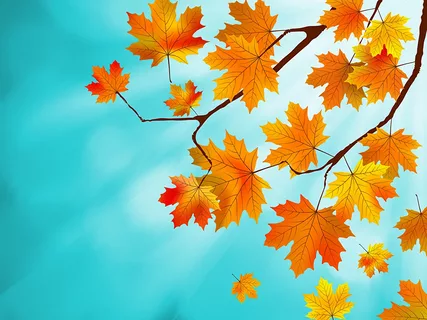 Вопрос № 5
Разрешено ли ребенку в возрасте до 14 лет двигаться на велосипеде по тротуару?
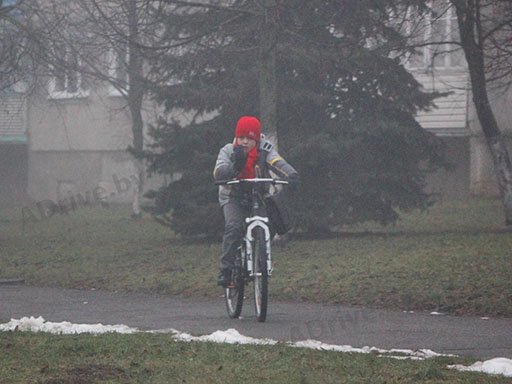 1. Нет, не разрешено.

2. Разрешено, 
не создавая препятствия 
для безопасного движения пешеходов.
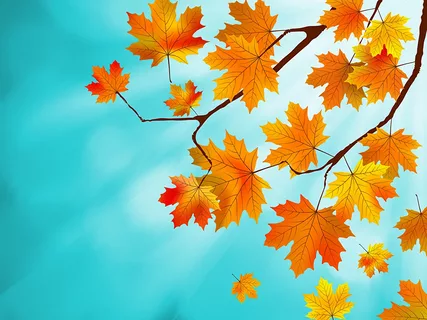 Вопрос № 6
К какому участнику дорожного движения приравнивается лицо, ведущее велосипед?
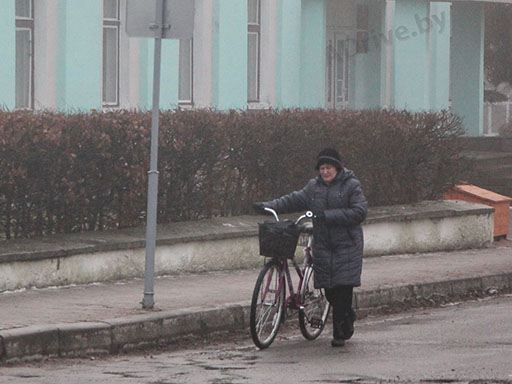 1.  К водителю.

2.  К пешеходу.
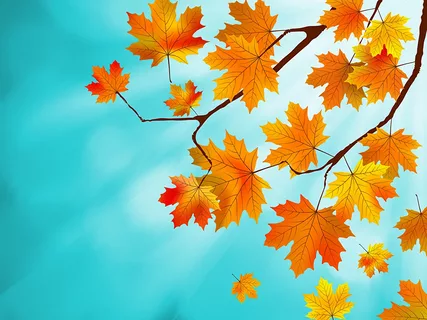 Вопрос № 7
Какой мультипликационный кот с удовольствием ездил на велосипеде?
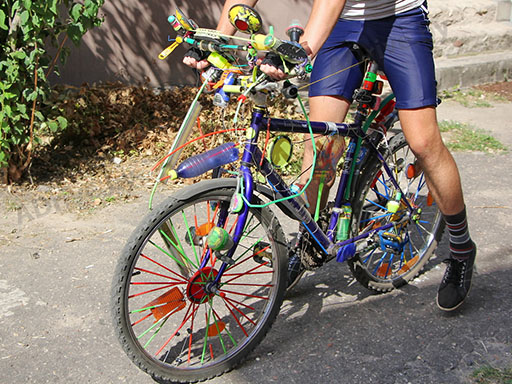 1.Гав.Баюн.

2. Леопольд.

3. Матроскин.

4.  Чучело-мяучело.
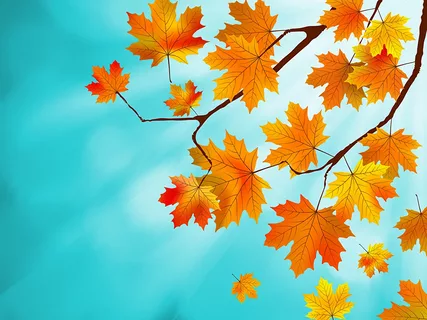 Вопрос № 8
Вставьте в дразнилку слово: «Тили тили …, жених и невеста».
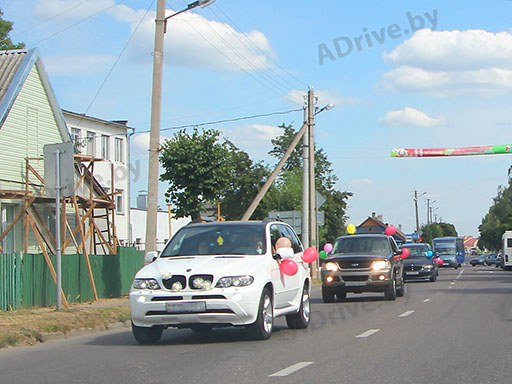 Тесто.

Место.

Фиеста.

Детство.

5.   С Бреста.
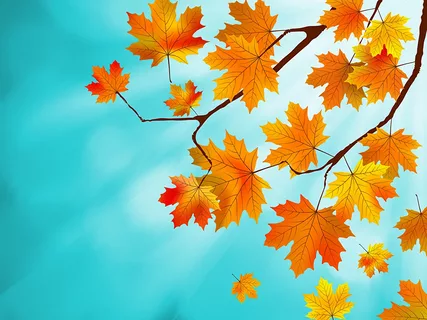 Вопрос № 9
Что из перечисленного запрещается делать пассажиру автобуса?
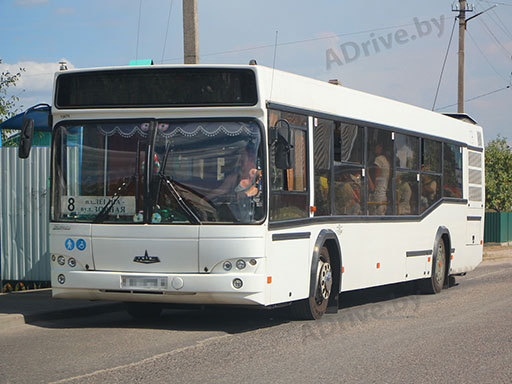 1.Препятствовать закрытию дверей.  
2. Отвлекать водителя от управления.
3. Во время движения высовываться в оконные проемы.
4. Все вышеперечисленное.
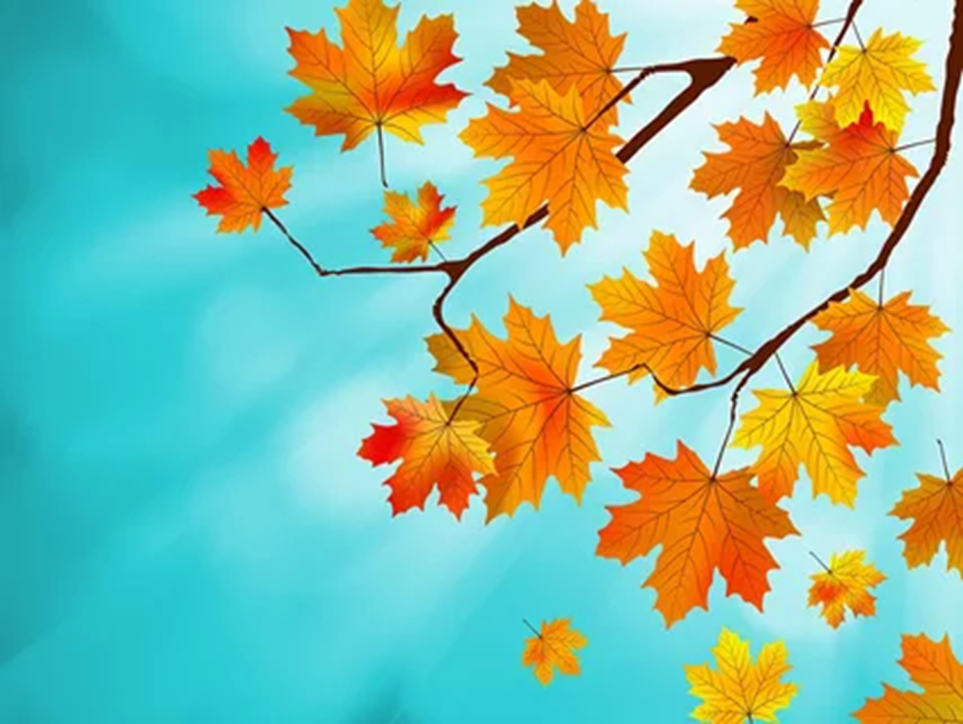 Вопрос № 10
О чем информирует дорожный знак с белой широкой стрелой вверх?
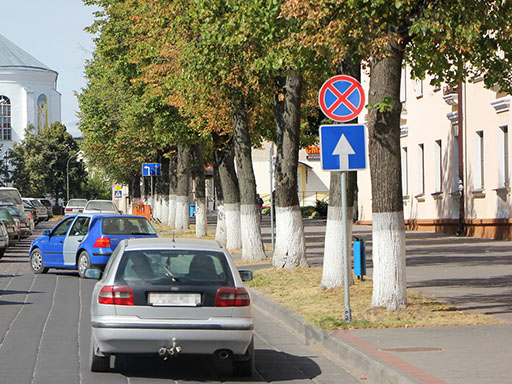 1. О том, что движение ТС по проезжей части осуществляется только в указанном направлении.

2. О том, что  ТС движение, в том числе велосипедов, по всей дороге осуществляется только в указанном направлении.
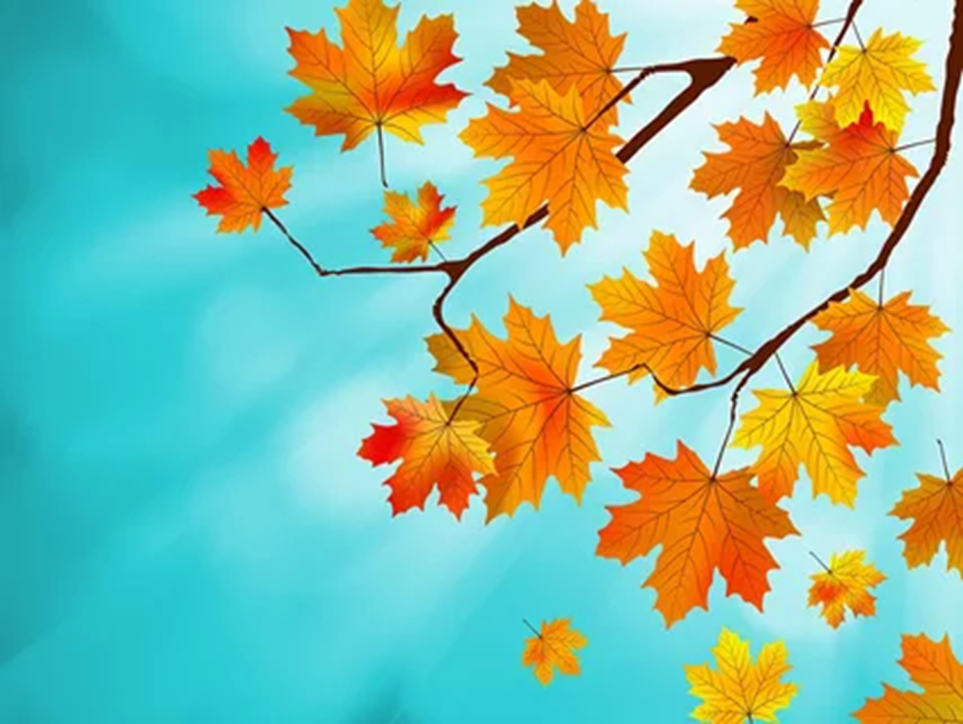 Вопрос № 11
Как необходимо переходить проезжую часть дороги при отсутствии в пределах видимости пешеходных переходов и наличии перекрестков?
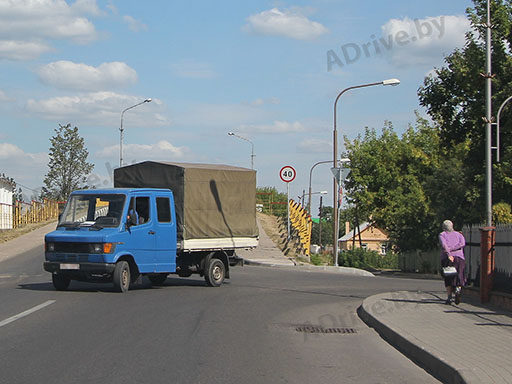 1.  На перекрестке по линии тротуаров или обочин.
2.  Только вне перекрестков на участке, где дорога хорошо просматривается в обе стороны.
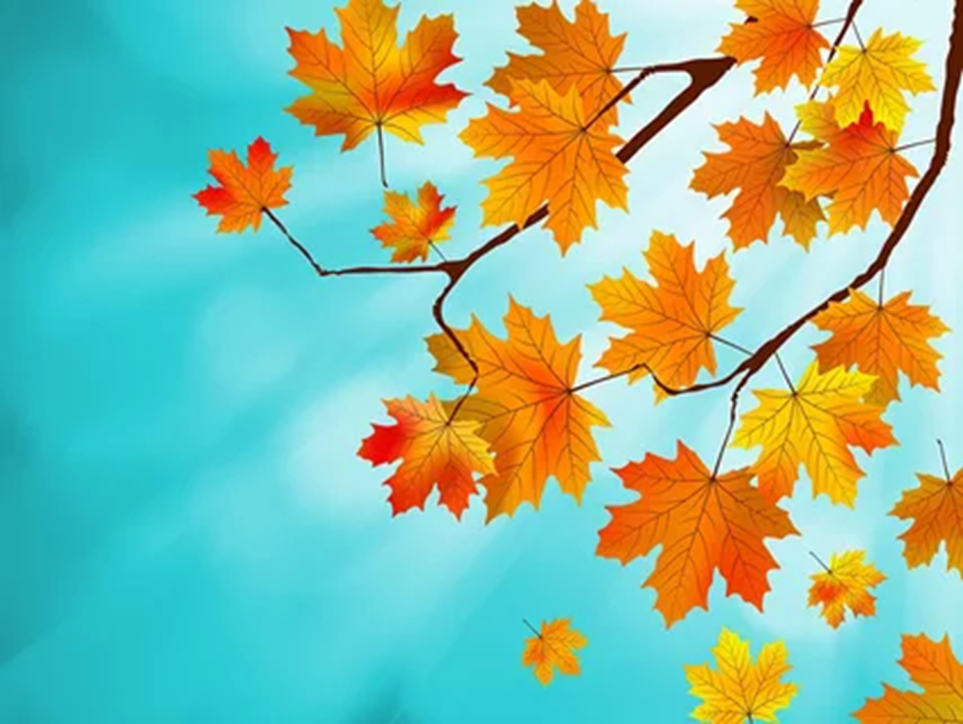 Вопрос № 12
Что означает желтое светящееся кольцо вокруг разрешающего сигнала пешеходного светофора?
1.Пешеходный переход является аварийноопасным.2.Время действия разрешающего сигнала заканчивается.
3. Через пешеходный переход могут двигаться транспортные средства.
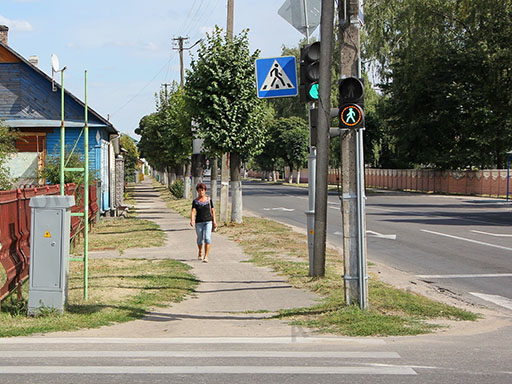 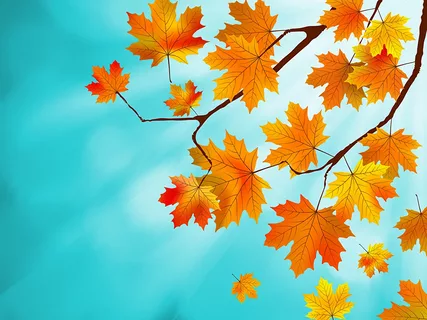 Вопрос № 13
Какой дорожный знак повернут к нам тыльной стороной?
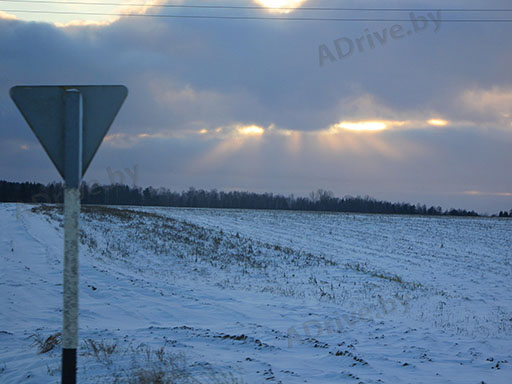 1.  Главная дорога.
2. Уступить дорогу.
3.  Конец главной дороги.
4.Движение без остановки запрещено.
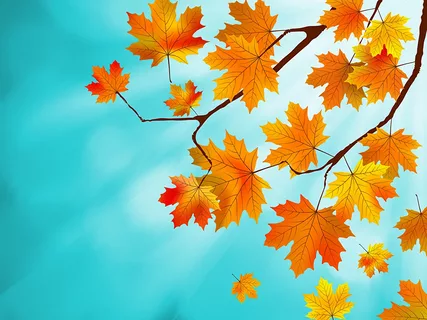 Вопрос № 14
Сколько пешеходов попало в кадр?
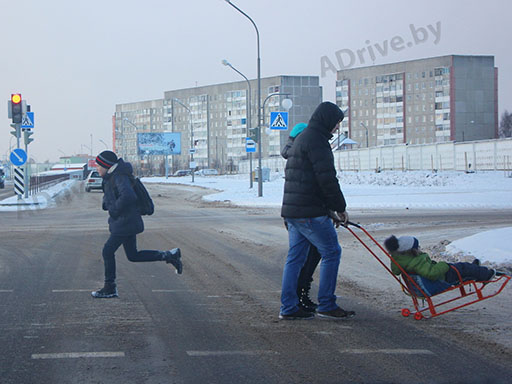 1.  Один.

2. Два.

3. Три.

4. Четыре.